Occupational health and safety of teachers, academics and other education personnel in times of COVID-19
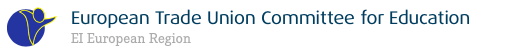 Leuven – 29 March 2021
Research objectives
A quick scan of the OSH conditions of the teachers, academics and other education personnel in the member organisations of ETUCE
Vaccination
Prioritization of education sector as a target group
Differences in prioritization within the target group

School closures
Are schools closed or (partially) open?
Differences in education levels?
Support offered: on site/in online teaching?
Good practices
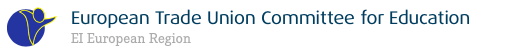 2
Leuven – 29 March 2021
Quick scan
Short online survey in all member organisations of ETUCE 10 questions
Completed with desk research
1 week: 22 – 26 March
Snapshot - Situation is changing rapidly
3
Leuven – 29 March 2021
Survey replies as basis for analysis
67 replies (online/e-mail/phone) in 40 countries
4
Leuven – 29 March 2021
1
Vaccination: prioritization of teachers, academics and other education personnel
UNICEF is calling for teachers to be prioritized to receive the COVID-19 vaccine, once frontline health personnel and high-risk populations are vaccinated. This will help protect teachers from the virus, allow them to teach in person, and ultimately keep schools open.
UNICEF, 
15 December 2020
Vaccination priority?
7
Leuven – 29 March 2021
In which countries is education staff prioritized (© survey)?
Albania
Armenia
Bulgaria
Croatia
Czech Republic
Estonia
Georgia
Germany
Iceland
Israel
Italy
Lithuania
Malta
Poland
Portugal
Romania
Serbia
Slovakia
Slovenia
Spain
Ukraine
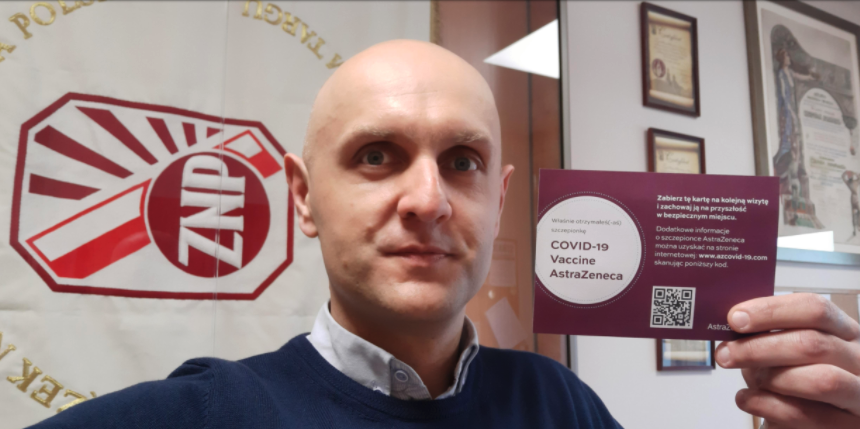 Belgium = May?
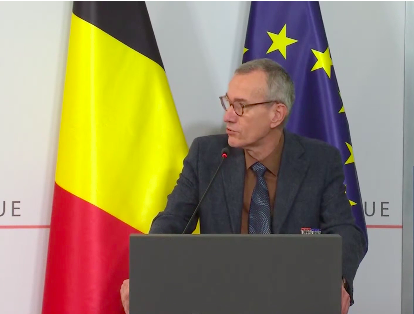 8
Leuven – 29 March 2021
Does the prioritization apply to all education staff?
9
Leuven – 29 March 2021
Prioritization of certain groups
Education level
40% of the respondents mention a subprioritization based on the education level
Most often vaccinated = early childhood education teachers; 
Least often vaccinated = higher education teachers/academics
-> linked to school closures

Vulnerable groups
Special needs schools
Vaccination based on age/underlying health problems, no relation to profession
10
Leuven – 29 March 2021
Vaccination & prioritisation strategies in the EU/EEA (ECDC, Dec 20)
Another primary group that can be considered for prioritisation for vaccination is essential workers, who are considered critical for maintaining societal functioning. 

This could include social care workers, frontline workers, teachers, childcare providers, transportation workers and food and essential goods retail workers.

Reducing infection and sickness within these groups allows these workers to continue providing services to the general population (…)
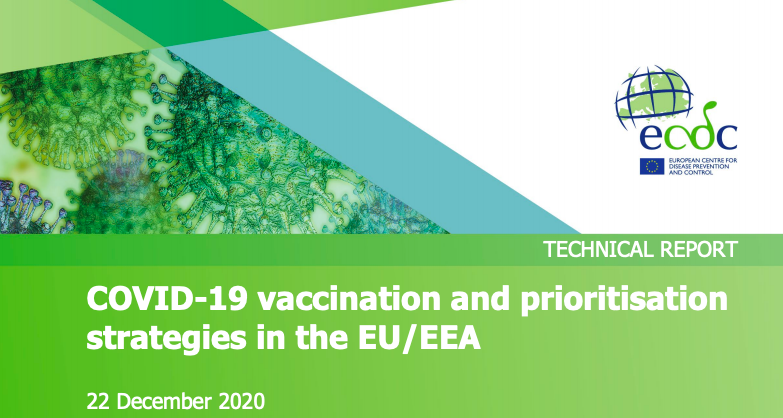 https://www.ecdc.europa.eu/sites/default/files/documents/COVID-19-vaccination-and-prioritisation-strategies.pdf
11
11
Leuven – 29 March 2021
Vaccination strategies and plans (ECDC, Feb 21)
Countries primarily prioritised elderly people (with various lower age cut-off across countries), residents and personnel in long-term care facilities, healthcare workers, social care personnel and those persons with certain comorbidities. 
Some countries also prioritise workers of essential public services other than those in health such as police, firefighters and educational institutions workers.
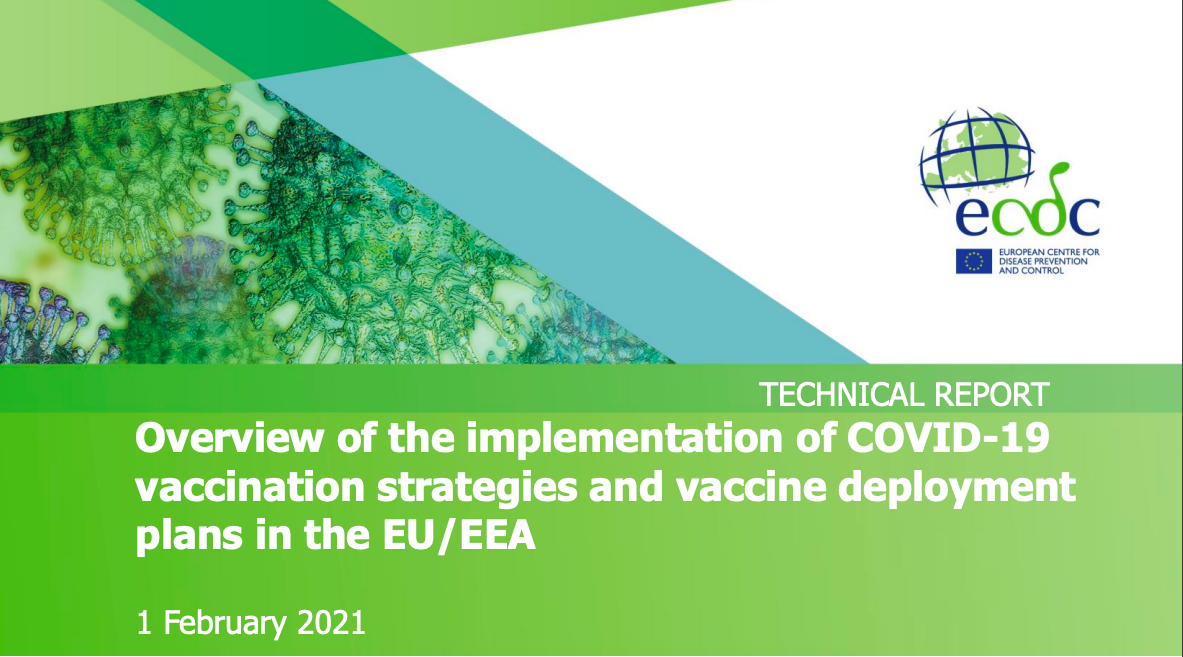 https://www.ecdc.europa.eu/sites/default/files/documents/Overview-of-COVID-19-vaccination-strategies-deployment-plans-in-the-EU-EEA.pdf
12
12
Leuven – 29 March 2021
Prioritisation of COVID-19 vaccination © WHO, ECDC
The choice of optimal strategy depends on the objective:
reducing mortality, saving life years 
reducing pressure on the healthcare system.
The most effective and efficient approach is to prioritise the vaccination of those groups at highest risk of severe disease and death
13
Leuven – 29 March 2021
Arguments for prioritization of education staff
Educational staff and adults within the school setting are generally not seen to be at a higher risk of infection than other occupations […] (ECDC)
BUT:
“The effect of their vaccination is not only on teachers, however. Primary school classes include teachers and assistants, and if any are Covid-positive, the class quarantines (…); they are losing education experience. (Prof Joy Townsend, London School of Hygiene and Tropical Medicine, UK)
“Preventing a learning crisis from becoming a generational catastrophe requires urgent action from all. […] When education systems collapse, peace, prosperous and productive societies cannot be sustained.” (United Nations)
14
Leuven – 29 March 2021
Inclusion of school and childcare staff on the priority list
Provides more protection for children and their families
Reduces the chance of settings being closed for weeks and working parents having to take time off work
Ensures continuity of education for children
Allows schools to return to normality faster, having a positive impact on children’s mental health
Reduces the chance of care workers having to stay at home with children who are isolated due to closures
“The consequences of extended missed or impaired education are steep, especially for the most marginalized. The longer children remain out of school, the less likely they are to return, and the more difficult it is for their parents to resume work” (UNICEF)
15
Leuven – 29 March 2021
From physical health to mental health
Teachers have experienced higher levels of distress due to the workload generated during the lockdown. 
Due to quarantines, prolonged and repeated closures of education institutions are taking a rising psycho-social toll on students, increasing learning losses and the risk of dropping out, disproportionately impacting the most vulnerable. (UNESCO)
16
Leuven – 29 March 2021
2
School closures
Adverse consequences of school closures (UNESCO)
Confusion and stress for teachers
(…) teachers are often unsure of their obligations and how to maintain connections with students to support learning. Transitions to distance learning platforms tend to be messy and frustrating (…). 
High economic costs
Working parents are more likely to miss work when schools close in order to take care of their children. This results in wage loss and tend to negatively impact productivity.
Increased pressure on schools and school systems that remain open
Localized school closures place burdens on schools as governments and parents alike redirect children to schools that remain open.
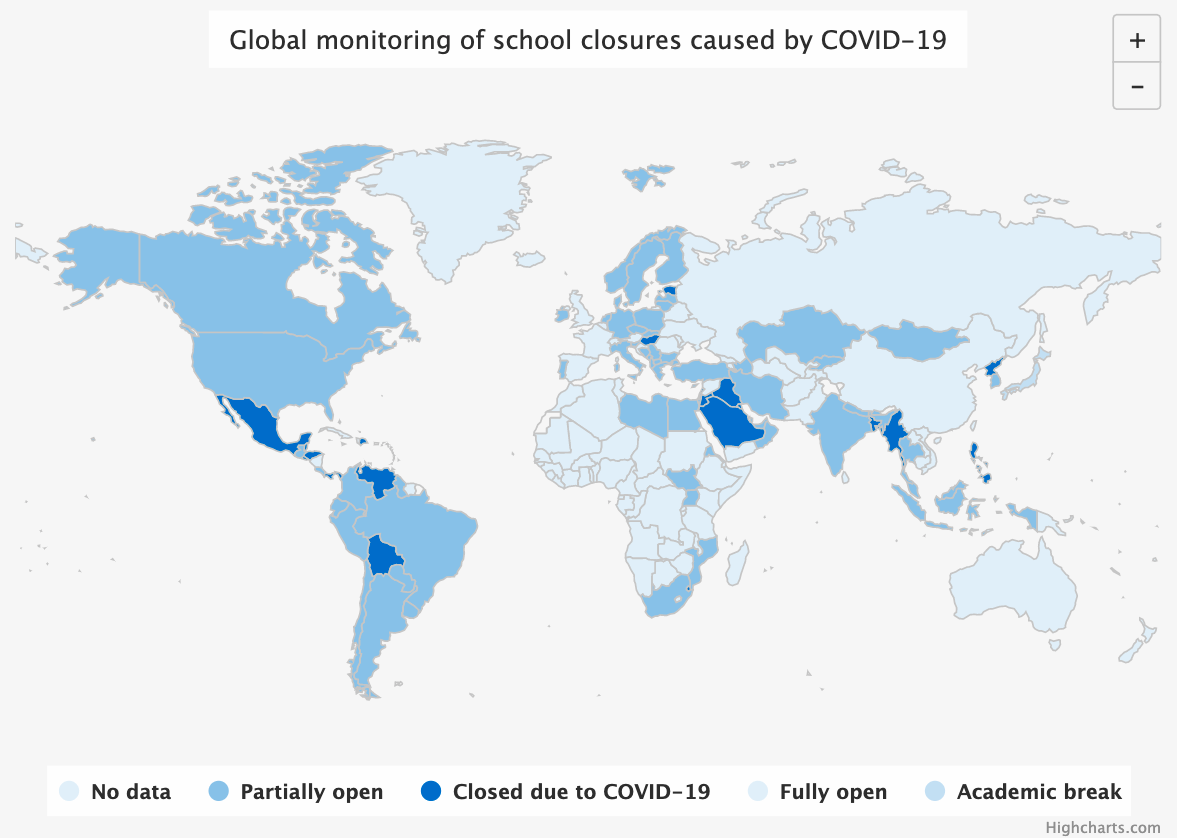 163,921,494 affected learners,9.4% of total enrolled learners,26 country-wide closures
UNESCO 
26.03.2021
19
Leuven – 29 March 2021
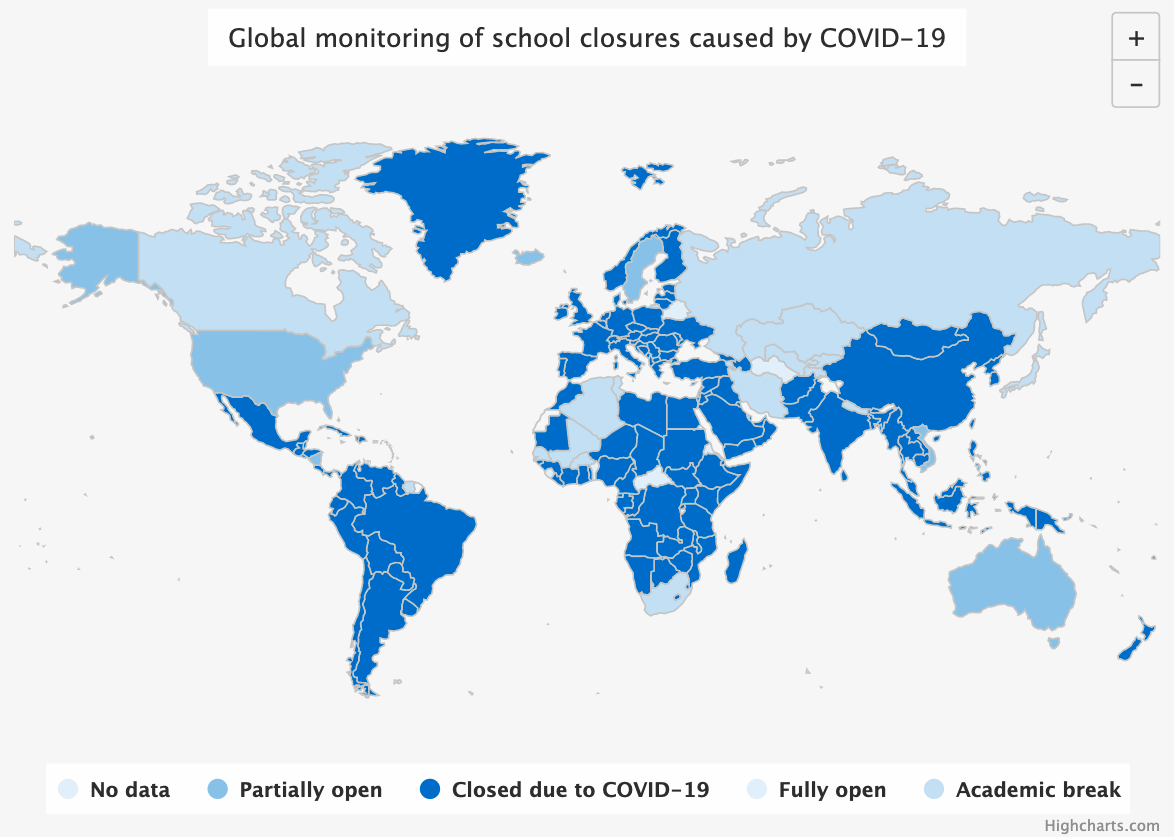 1,465,746,150 affected learners,83.7% of total enrolled learners,167 country-wide closures
UNESCO 
26.03.2020
20
Leuven – 29 March 2021
Are schools closed in your country?
21
Leuven – 29 March 2021
School closures: desk research
Tendency 1: early childhood education = open
The younger the child, the smaller their role in spreading the coronavirus (RIVM, different studies)
In many countries, high quality remote learning for preschoolers has not been possible (UNICEF)
Preschools serve in the ability of parents to return back to work (UNICEF)
Early childhood advocates say kindergarten is a pivotal period that sets the stage for the rest of the elementary school years
Preschools and early childhood development centers are unique in their educational approach and are among the first to be considered for re-opening (United Nations)
22
Leuven – 29 March 2021
School closures: desk research
Tendency 2: higher education/research = closed
Less contact hours 
Older students are more likely to have IT equipment available
Higher education/research: dispose of more hardware & software since they belong to larger groups of merged educational institutions
23
Leuven – 29 March 2021
What support is available?
24
Leuven – 29 March 2021
Good practices
25
Leuven – 29 March 2021
Good practices
26
Leuven – 29 March 2021
Good practices
27
Leuven – 29 March 2021
Good practices
28
Leuven – 29 March 2021
Good practices
29
Leuven – 29 March 2021
Good practices
30
Leuven – 29 March 2021
What do the respondents need?
31
Leuven – 29 March 2021
What do the respondents need?
Also asked for:
Right to disconnect (work-life balance)
Recognition for hard work in the frontline
Information and clear guidelines
Covid tests
Extra personnel
Reduced workload
32
Leuven – 29 March 2021
Do not ask what our schools can do for you. Ask what you can do for our schools.
Belgian Ministers of Education